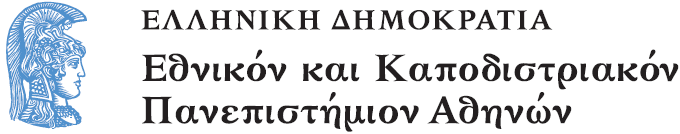 Morphologie
Übersicht - 3: Morphe, Allomorphe

Dr. Christina Alexandris 
Nationale Universität Athen
Deutsche Sprache und Literatur
e-morphologie
Übersicht - 3
Morphe, Allomorphe
Morph
Morph: [griech. morphé] >Form<. 
“Kleinstes bedeutungstragendes lautliches Segment einer Äußerung auf der Ebene der Parole, das noch nicht als Repräsentant eines bestimmten Morphems (auf der Ebene der Langue) klassifiziert ist” 

Bussmann, H.  (1990): Lexicon der Sprachwissenschaft, Stuttgart: Alfred Kroener.
Allomorphe des gleichen Morphems
/-e/ in “Hunde”
/-er/ in “Kinder” 
/-n/ in “Opern” 
= drei verschiedene Repräsentanten der deutschen Pluralmorphems
Bussmann, H.  (1990): Lexicon der Sprachwissenschaft, Stuttgart: Alfred Kroener.

/-e/, /-er/ , /-n/  = Allomorphe
Morphem (Bedeutung) = Plural
Morphologisch bedingte Allomorphe
morphologisch bedingte Allomorphe von “geben”: 
gab (Phon: [ga:p], [ga:b]), 
gib,
geb (Phon: [ge:p], [geb:]) 
morphologisch bedingte Allomorphe von “schwimmen”: 
schwimm (Phon: [∫wim]), 
Schwamm (Phon:[∫wam])
Bussmann, H.  (1990): Lexicon der Sprachwissenschaft, Stuttgart: Alfred Kroener.
Phonologisch bedingte Allomorphe
phonologisch (durch Auslautverhärtung) bedingte Allomorphe von “geben”: 
gab (Phon: [ga:p], [ga:b]), 
geb (Phon: [ge:p], [geb:]) 
phonologisch (durch Auslautverhärtung) bedingte Allomorphe für “Bad”, “bad+en”: 
“Bad”,  (Phon: [ba:t] ), 
Bad (+en) (Phon:[ba:d] )
Bussmann, H.  (1990): Lexicon der Sprachwissenschaft, Stuttgart: Alfred Kroener.
Allomorphe verschiedener Morpheme (Homonyme Morphe)
–er in “Kinder” Morphem (Bedeutung) = Plural 
–er in “härter” Morphem (Bedeutung) = “Komparativ” 
–er in “er” Morphem (Bedeutung) = “Personalpronomen” 

-er = Allomorph verschiedener Morpheme, 
Morpheme (Bedeutungen) = “Plural” “Komparativ”, “Personalpronomen”
Bussmann, H. (1990): Lexicon der Sprachwissenschaft, Stuttgart: Alfred Kroener.
Τέλος Ενότητας
Χρηματοδότηση
Το παρόν εκπαιδευτικό υλικό έχει αναπτυχθεί στo πλαίσιo του εκπαιδευτικού έργου του διδάσκοντα.
Το έργο «Ανοικτά Ακαδημαϊκά Μαθήματα στο Πανεπιστήμιο Αθηνών» έχει χρηματοδοτήσει μόνο την αναδιαμόρφωση του εκπαιδευτικού υλικού. 
Το έργο υλοποιείται στο πλαίσιο του Επιχειρησιακού Προγράμματος «Εκπαίδευση και Δια Βίου Μάθηση» και συγχρηματοδοτείται από την Ευρωπαϊκή Ένωση (Ευρωπαϊκό Κοινωνικό Ταμείο) και από εθνικούς πόρους.
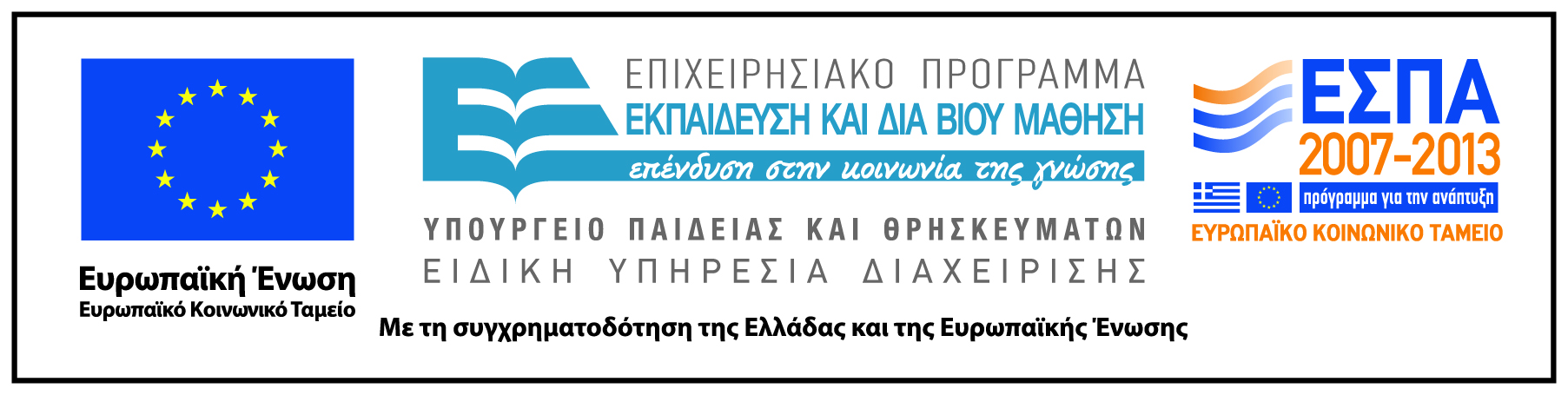 Σημειώματα
Σημείωμα Ιστορικού Εκδόσεων Έργου
Το παρόν έργο αποτελεί την έκδοση 1.0.
Σημείωμα Αναφοράς
Copyright Εθνικόν και Καποδιστριακόν Πανεπιστήμιον Αθηνών, Χριστίνα Αλεξανδρή. «e-morphologie, Übersicht - 3: Morphe, Allomorphe». Έκδοση: 1.0. Αθήνα 2015. Διαθέσιμο από τη δικτυακή διεύθυνση:  
http://eclass.uoa.gr/courses/GS157/
Σημείωμα Αδειοδότησης
Το παρόν υλικό διατίθεται με τους όρους της άδειας χρήσης Creative Commons Αναφορά, Μη Εμπορική Χρήση Παρόμοια Διανομή 4.0 [1] ή μεταγενέστερη, Διεθνής Έκδοση.   Εξαιρούνται τα αυτοτελή έργα τρίτων π.χ. φωτογραφίες, διαγράμματα κ.λ.π.,  τα οποία εμπεριέχονται σε αυτό και τα οποία αναφέρονται μαζί με τους όρους χρήσης τους στο «Σημείωμα Χρήσης Έργων Τρίτων».
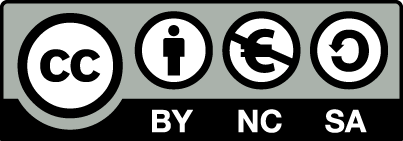 [1] http://creativecommons.org/licenses/by-nc-sa/4.0/ 

Ως Μη Εμπορική ορίζεται η χρήση:
που δεν περιλαμβάνει άμεσο ή έμμεσο οικονομικό όφελος από την χρήση του έργου, για το διανομέα του έργου και αδειοδόχο
που δεν περιλαμβάνει οικονομική συναλλαγή ως προϋπόθεση για τη χρήση ή πρόσβαση στο έργο
που δεν προσπορίζει στο διανομέα του έργου και αδειοδόχο έμμεσο οικονομικό όφελος (π.χ. διαφημίσεις) από την προβολή του έργου σε διαδικτυακό τόπο

Ο δικαιούχος μπορεί να παρέχει στον αδειοδόχο ξεχωριστή άδεια να χρησιμοποιεί το έργο για εμπορική χρήση, εφόσον αυτό του ζητηθεί.
Διατήρηση Σημειωμάτων
Οποιαδήποτε αναπαραγωγή ή διασκευή του υλικού θα πρέπει να συμπεριλαμβάνει:
το Σημείωμα Αναφοράς
το Σημείωμα Αδειοδότησης
τη δήλωση Διατήρησης Σημειωμάτων
το Σημείωμα Χρήσης Έργων Τρίτων (εφόσον υπάρχει)
μαζί με τους συνοδευόμενους υπερσυνδέσμους.